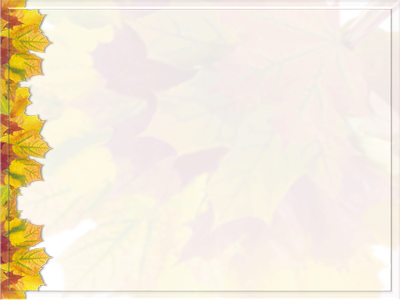 Федеральный государственный образовательный стандарт дошкольного образования
Детский сад № 377
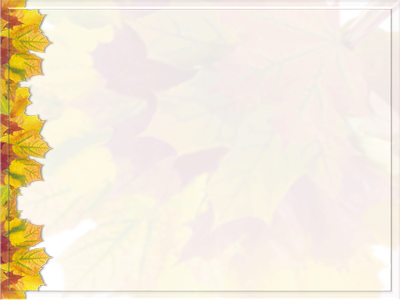 Структура документа
Раздел и пункты ФГОС ДО 
1.8  Общие положения
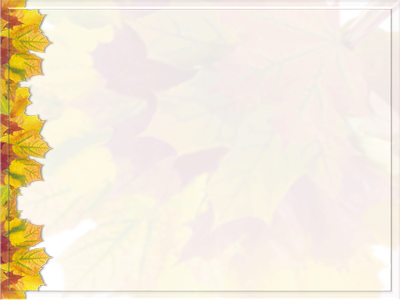 Условия - это социальная ситуация развития ребенка.
ФГОС ДО – это правила развития ребёнка, а не его обучения!
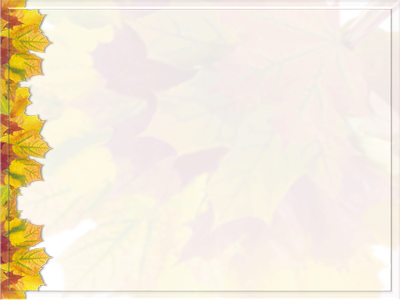 Цели документа
повышение социального статуса дошкольного образования
обеспечение государством равенства возможностей для каждого ребёнка в получении качественного дошкольного образования; 
 обеспечение государственных гарантий уровня и качества образования на основе единства обязательных требований к условиям реализации основных образовательных программ ДО, их структуре и результатам их освоения; 
 сохранение единства образовательного пространства Российской Федерации относительно уровня дошкольного образования
1.5  Общие положения
1.6  Общие положения
Задачи документа
охрана и укрепление физического и психического здоровья детей, в том числе их эмоционального благополучия; 
 обеспечение равных возможностей полноценного развития каждого ребёнка в период дошкольного детства независимо от места проживания, пола, нации, языка, социального статуса, психофизиологических особенностей и других особенностей (в том числе ограниченных возможностей здоровья); 
обеспечение преемственности  целей, задач и содержания образования , реализуемых в рамках образовательных программ различных уровней  ( преемственность основных образовательных программ дошкольного и начального общего образования); 
создание благоприятных условий развития детей в соответствии с их возрастными и индивидуальными особенностями, склонностями, развития способностей и творческого потенциала каждого ребенка как субъекта отношений с самим собой, другими детьми, взрослыми и миром;
обьединение обучения и воспитания в целостный образовательный процесс на основе духовно-нравственных и социокультурных ценностей и принятых в обществе правил и норм поведения в интересах человека, семьи, общества;
 формирование общей культуры личности детей, в том числе ценностей здорового образа жизни, развития их социальных, нравственных, физических качеств, инициативности, самостоятельности и ответственности ребенка, формирование предпосылок учебной деятельности;
обеспечение вариативности и разнообразия содержания Программ и организационных форм дошкольного образования, возможности формирования Программ различной направленности с учётом образовательных потребностей, способностей  и состояния здоровья детей; 
 формирование социокультурной среды, соответствующей возрастным и индивидуальным, психологическим и физиологическим  особенностям детей; 
обеспечение психолого-педагогической поддержки семьи и повышение компетентности родителей (законных представителей) в вопросах развития и образования, охраны  и укрепления здоровья детей.
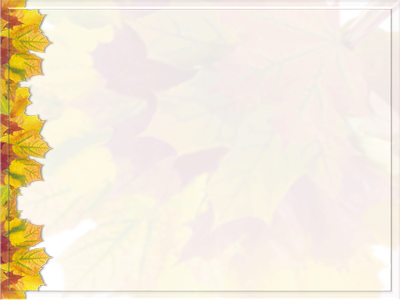 Образовательные области
Социально-коммуникативное развитие; 
Познавательное развитие;
Речевое развитие; 
 Художественно-эстетическое развитие; 
 Физическое развитие
2.6. Требования к структуре ОП ДО и ее объему
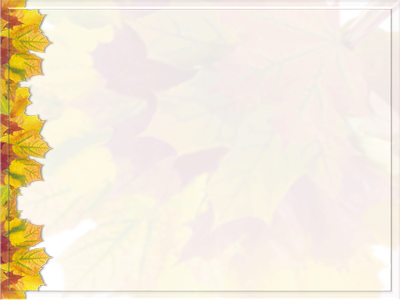 Виды детской деятельности
двигательная (овладение основными движениями); 
игровая; 
коммуникативная; 
познавательно-исследовательская; 
восприятие художественной литературы и фольклора; 
самообслуживание и элементарный бытовой труд; 
конструирование из различных материалов; 
изобразительная; 
музыкальная.
2.7. Требования к структуре ОП ДО и ее объему
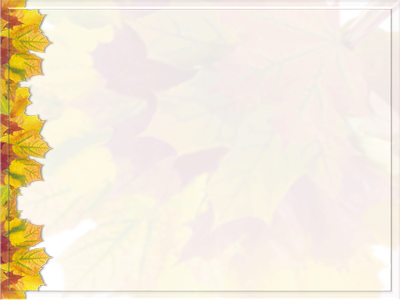 Взаимодействие с семьей
По вопросам образования ребенка, вовлечение в организованную образовательную  деятельность в том числе посредством создания образовательных проектов совместно с семьей на основе выявления потребностей и поддержки образовательных инициатив семьи
3.2.5.Требования к условиям реализации Программы
[Speaker Notes: Самый главный вопрос идет от родителей, это укрепление здоровья ребенка]
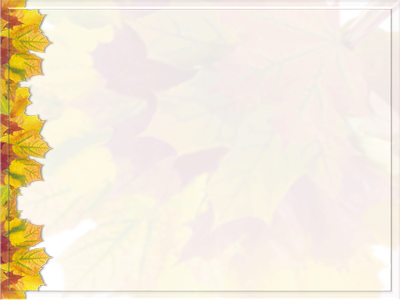 Требования к результатам
Требования к результатам представлены в виде целевых ориентиров дошкольного образования, которые представляют собой социальные –нормативные возрастные  характеристики возможных достижений ребёнка в младенческом и раннем возрасте и  на этапе завершения уровня ДО
4.1., 4.6  Требования к результатам  освоения Программы
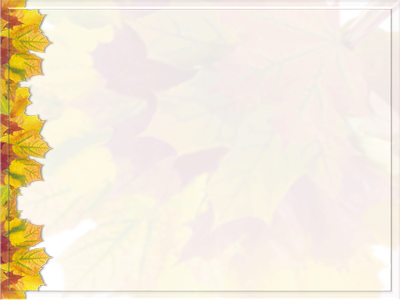 Целевые ориентиры выступают основанием преемственности дошкольного и начального общего образования.
При соблюдении требований к условиям реализации Программы настоящие целевые ориентиры предполагают формирование у дошкольников предпосылок к учебной деятельности на этапе завершения ими ДО
4.7.  Требования к результатам  освоения Программы
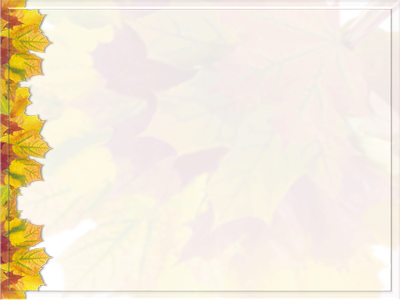 Система мониторинга достижения детьми планируемых результатов освоения
Целевые ориентиры не подлежат непосредственной оценке, в том числе в виде педагогической диагностики (мониторинга), и не являются основанием для их формального сравнения с реальными достижениями детей.

Освоение Программы не сопровождается проведением промежуточных аттестаций и итоговой аттестации воспитанников
4.1., 4.3  Требования к результатам  освоения Программы
При реализации может проводиться оценка индивидуального развития детей (педагогическим работником в рамках педагогической диагностики для оценки индивидуального  развития детей, связанной с оценкой эффективности педагогических действий  и для дальнейшего планирования)
Результаты диагностики используются для решения образовательных задач:
1)индивидуализация образования ( поддержки ребенка, построения образовательной траектории или профессиональной коррекции особенностей развития);
2)оптимизации работы с группой детей.
3.2.3 Требования к условиям реализации Программы
При необходимости используется психологическая диагностика развития детей (выявление и изучение индивидуально-психологических особенностей детей), которую проводят квалифицированные специалисты (педагоги-психологи, психологи).
Участие ребенка в психологической диагностике допускается только с согласия его родителей (законных представителей).
Результаты психологической диагностики могут использоваться для решения задач психологического сопровождения и проведения квалифицированной коррекции развития детей.
3.2.3 Требования к условиям реализации Программы
Требования к условиям
включают в себя 5 частей
Психолого-педагогические
Кадровые
Материально-технические
Финансовые условия реализации Программы
К развивающей предметно-пространственной среде

Кадровые условия являются главными!

ВАЖНО!
подготовка воспитателя на базе психолого-педагогического образования. 
разработка концепции и содержания профессионального стандарта педагога ДОО.
3.1. Требования к условиям реализации Программы
Психолого-педагогические условия:
уважение педагогов к человеческому достоинству детей, формирование и поддержка  положительной самооценки, уверенности в собственных силах и способностях;
использование форм и методов работы с детьми, соответствующих возрастным и индивидуальным особенностям детей (недопустимость искусственного ускорения или замедления развития детей); 
построение образовательного процесса на основе взаимодействия взрослых с детьми; 
поддержка педагогами положительного, доброжелательного отношения детей друг к другу;
поддержка инициативы и самостоятельности;
возможность выбора детьми материалов, видов активности, участников совместной деятельности и общения; 
защита детей от всех форм физического и психического насилия;
Поддержка родителей в воспитании детей, укрепление их здоровья, вовлечение семей непосредственно в образовательную деятельность.
3.1. 1Требования к условиям реализации Программы
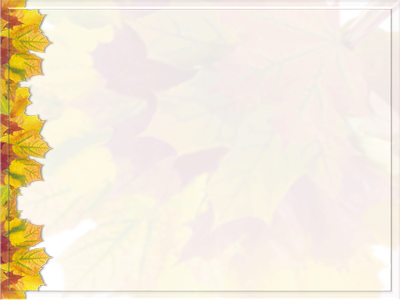 Требования к развивающей предметно-пространственной  среде
обеспечивает максимальную реализацию образовательного потенциала пространства Организации, Группы, участков, материалов, оборудования, инвентаря для развития детей в соответствии с возрастными особенностями
3.3.1-3.3.5.. Требования к условиям реализации Программы
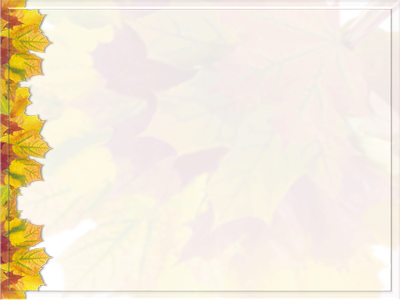 Занятия отменяются как форма, организованная образовательная деятельность остается по видам деятельности в форме образовательной ситуации.
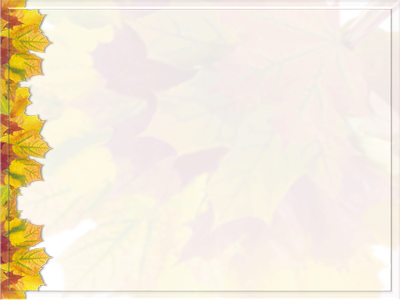 Отличительная особенность  ФГОС  дошкольного образования
ФГОС дошкольного образования предполагает "психолого-педагогическую поддержку позитивной социализации и индивидуализации развития детей дошкольного возраста". Он направлен на "поддержку активной инициативы ребенка" и учитывает "ценность индивидуализации развития" дошкольника. 
       При этом контролю подвергается не личность, а «предметные условия», в которых развивается ребенок - пространство, игрушки и т.д. 
       Кроме индивидуализации развития ребенка, одной из установок стандарта является поддержка «сотрудничества детей друг с другом". "Впервые в стандарте это задается как условие».
3.1. 1Требования к условиям реализации Программы